The best place in world!
LONDON
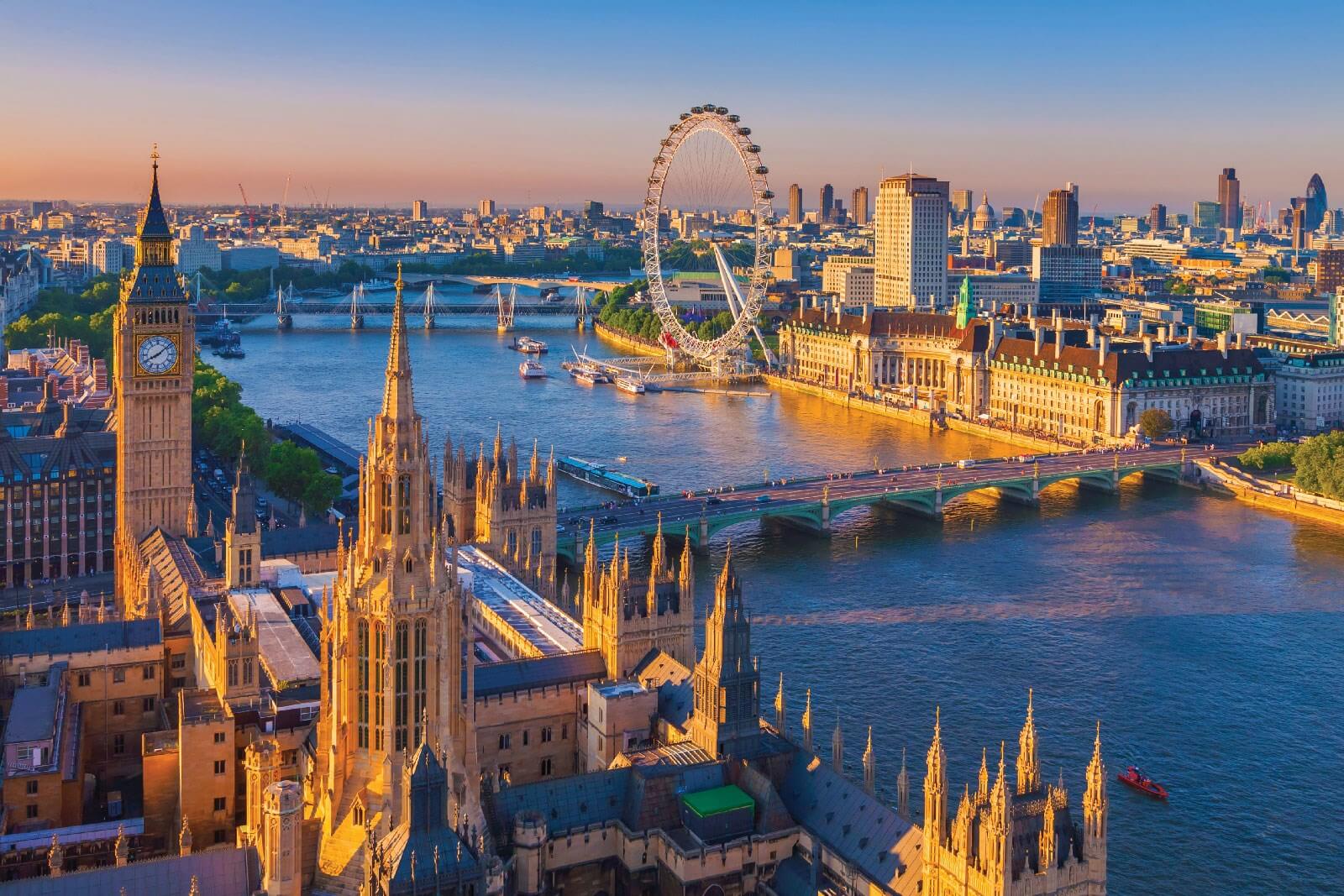 London is situated upon both banks of the River Thames. It is the larges city in Britain and one of the largest in the world. 
Its population is about 7 million people.
The West End
The best place of the West End
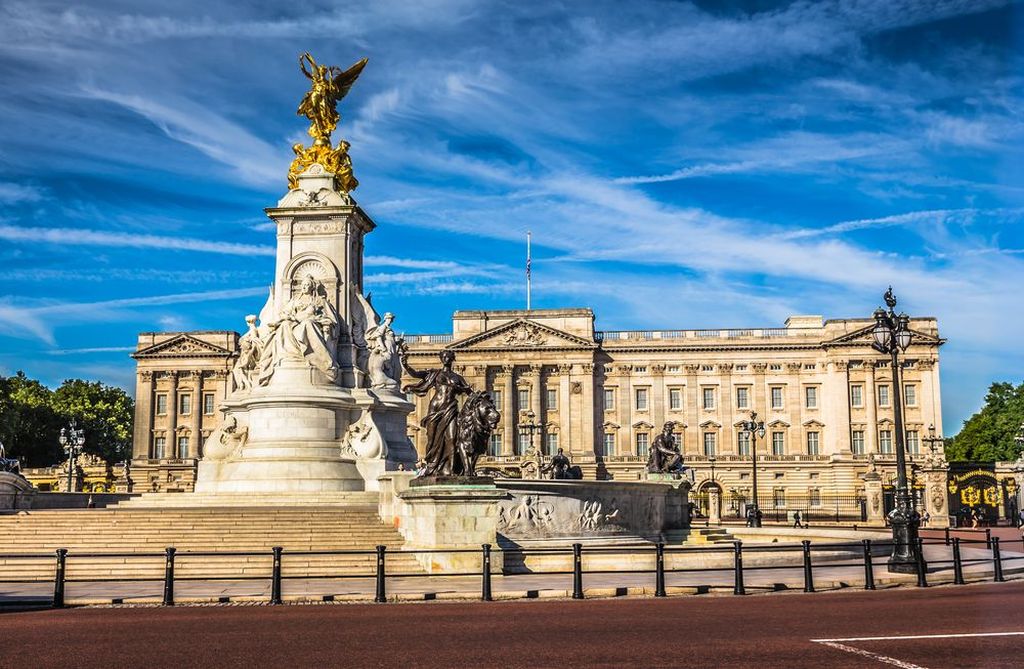 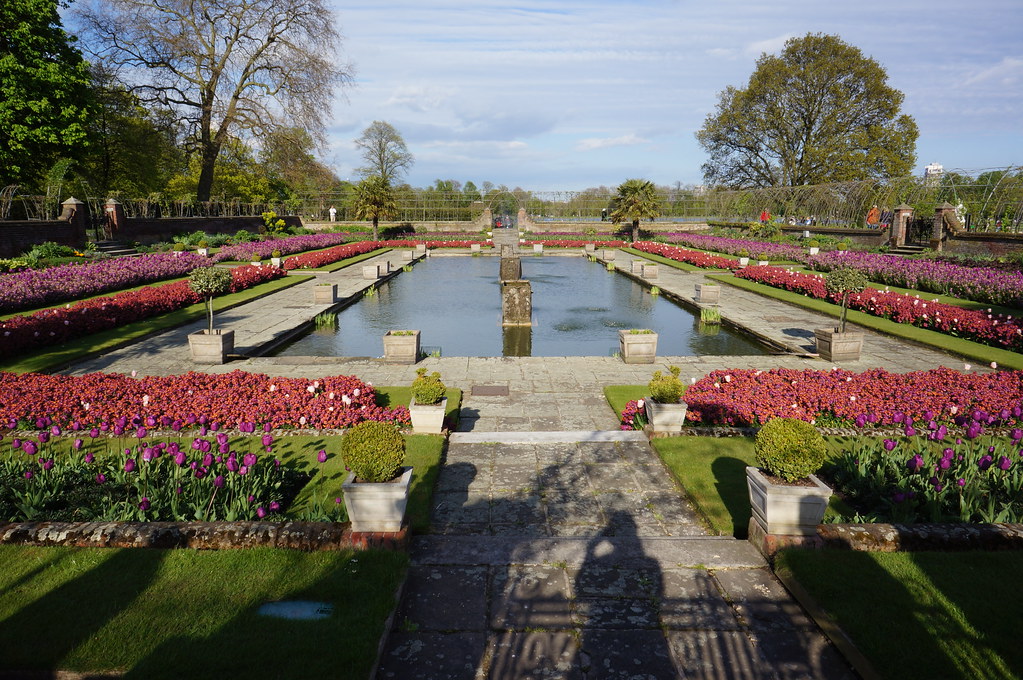 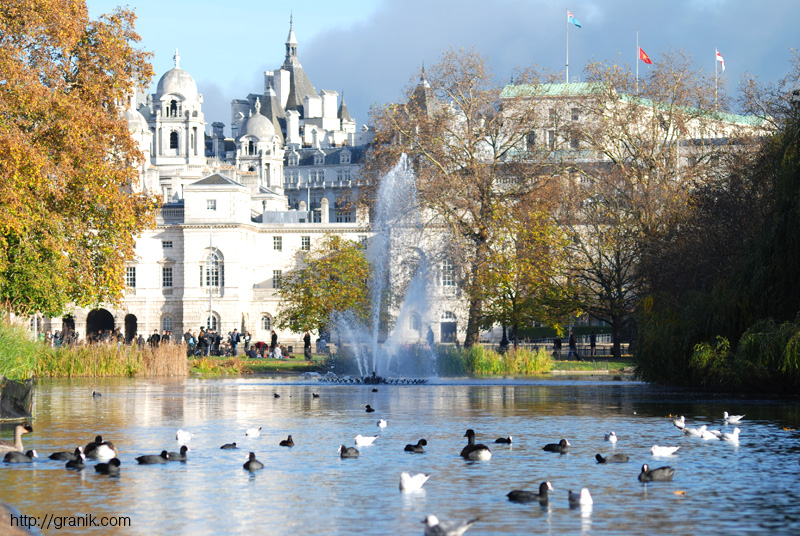 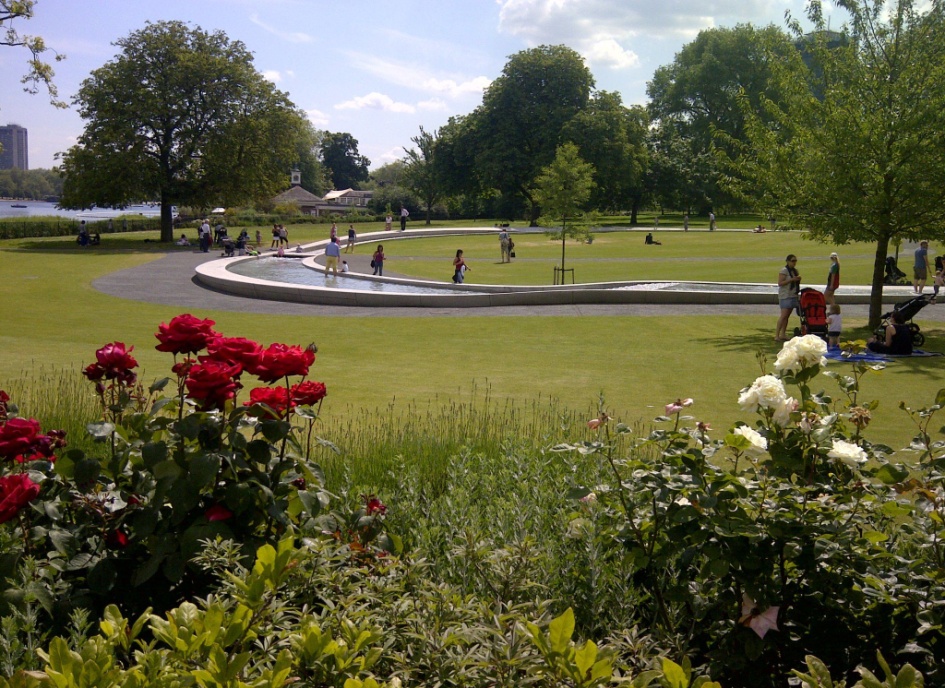 Big Ben
He name Big Ben actually refers not to the clock – tower itself , but  to  the thirteen ton bell hung within. The bell was named after the commissioner off world . Sir Benjamin Hall.
Tower of London
Founded nearly a millennium ago and expanded upon over the centuries since. The Tower of London  has protected the city.
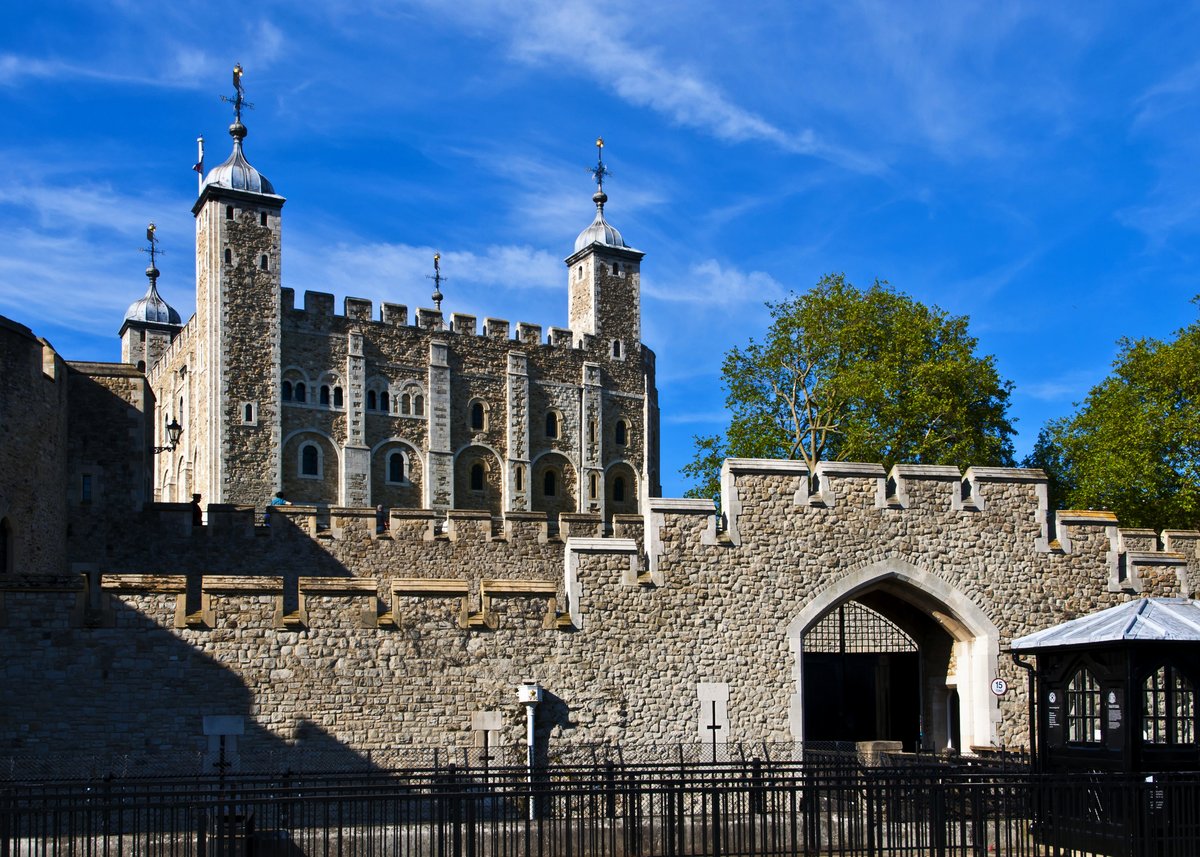